Некоторые особенности моделирования климата
Грицун А.С. (ИВМ РАН), asgrit@mail.ru
Климат и погода
Погода – состояние Земной системы              в момент  
                  X – совокупность значений всех метеопараметров.
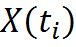 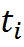 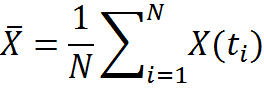 Климат  в «узком» понимании –

                                                       («средняя» за много лет погода)
Климат  в «широком понимании» –
                                                           (набор всевозможных  «погод»       
                                                                                                 за много лет)
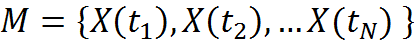 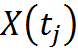 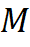 Погода может очень сильно отличаться от среднеклиматического значения
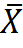 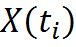 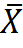 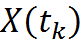 Прогноз погоды
Прогноз погоды – прогноз точного состояния Земной системы               
                                                     при известном положении 
                                   в момент       (    - заблаговременность).
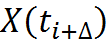 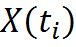 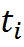 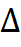 Возможен на небольшое (порядка недели) время, для большей заблаговременности  возможен только в вероятностном смысле. 

Причина – «хаотичность» (неустойчивость по Ляпунову) траектории Земной системы.
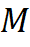 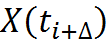 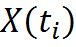 Прогноз изменений климата
Прогноз изменений климата  – прогноз набора возможных  
состояний Земной системы (          или        ) при известном 
внешнем воздействии     .
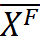 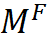 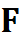 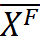 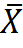 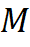 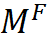 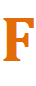 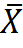 Возможные виды воздействий – изменения солнечной активности, вулканическая активность, антропогенные изменения концентрации парниковых газов и т.д.
Модели климата
Основа моделей климата  - модели гидро- и термодинамики атмосферы и океана, взаимодействующие между собой.
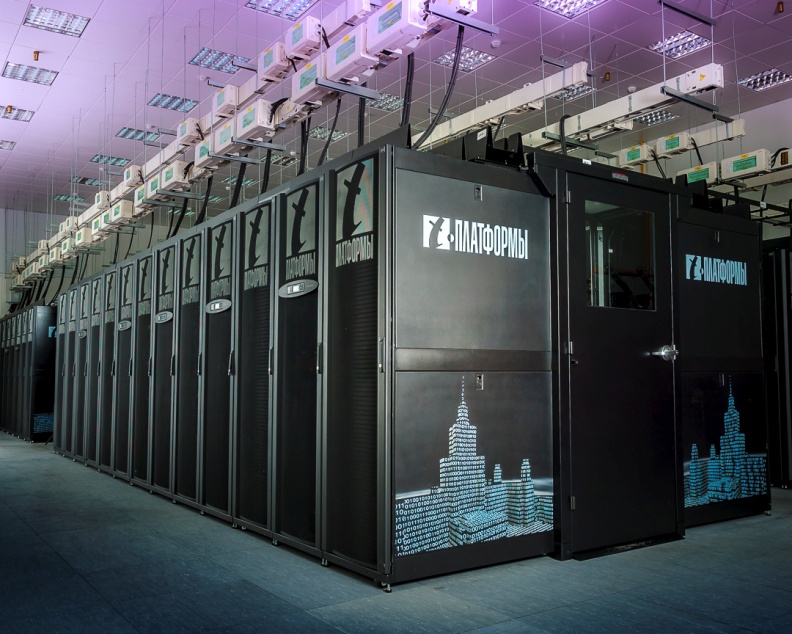 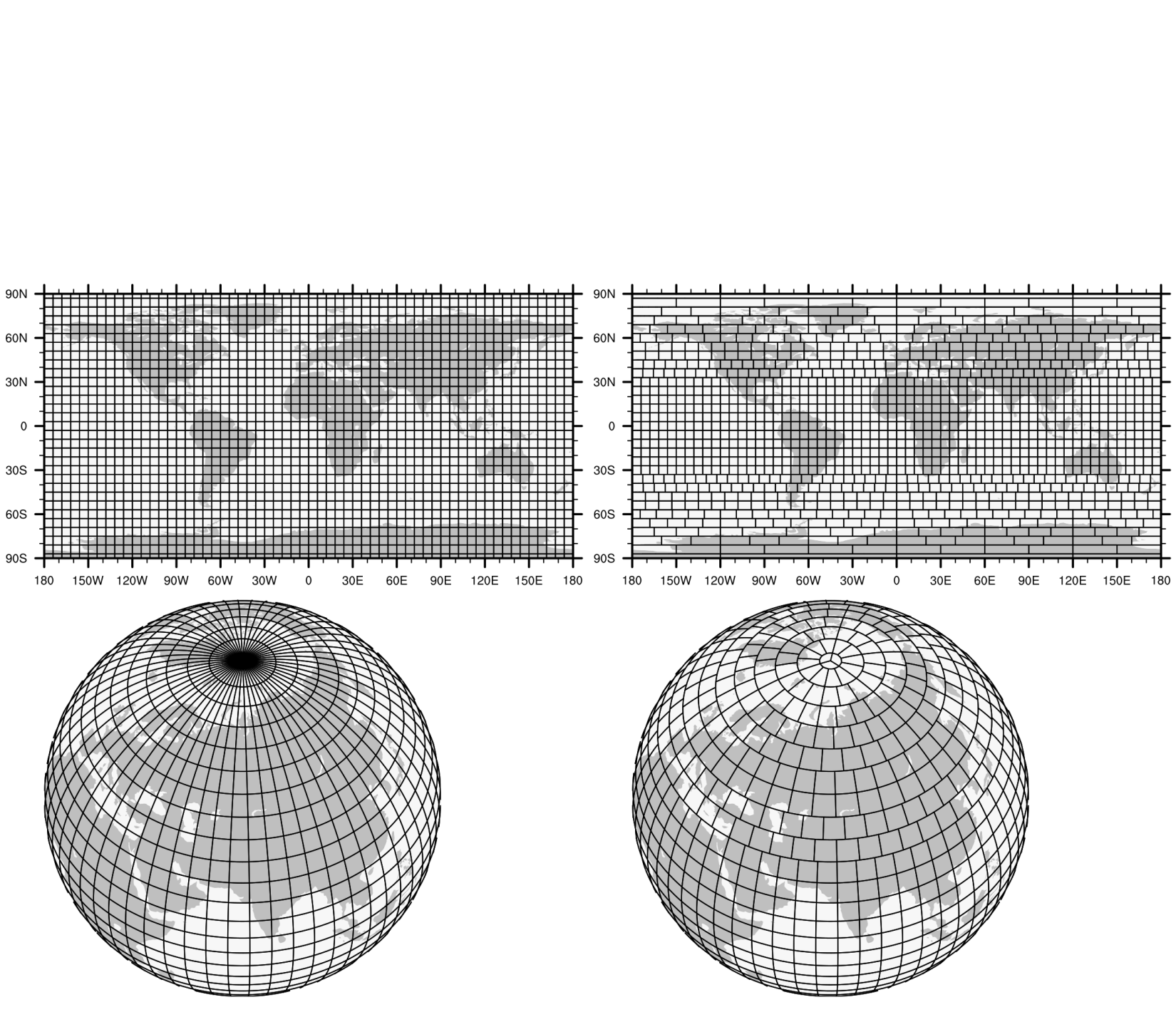 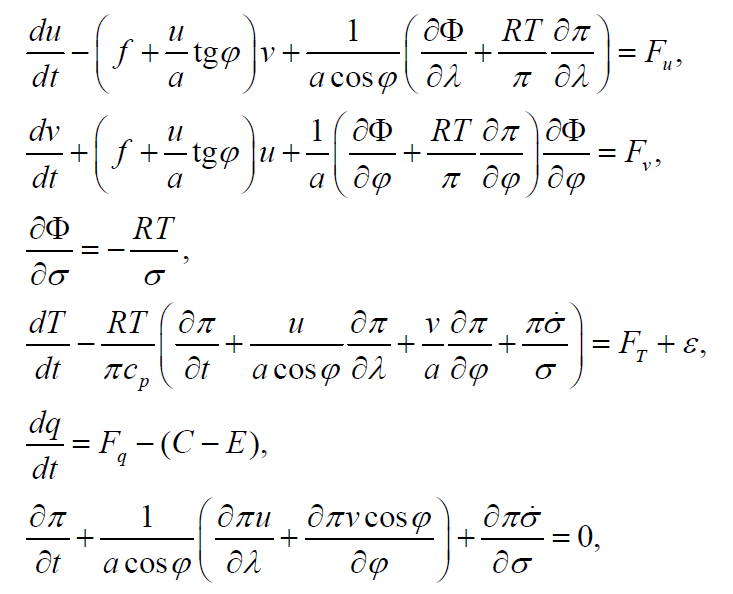 Manabe S., Bryan K. Climate Calculations with a Combined Ocean-Atmosphere Model. Journal of Atmospheric sciences. 1969, v. 26, i4, p.786-789
Марчук Г.И., Дымников В.П., Залесный В.Б. Математическая модель общей 
циркуляции атмосферы и океана. ДАН СССР, 1980, т. 253, № 3, с. 577—581
Модель Земной  системы ИВМ РАН
Пограничный слой атмосферы и океана*
Морской лед
Модель деятельного слоя почвы
Аэрозольный блок (расчет концентрации  пыли, морской соли, сульфатного аэрозоля, сажи, органического углерода).
Цикл углерода (расчет углерода почвы, растений, океана и атмосферы).
Цикл метана (расчет эмиссии метана из болот, метангидратов морского дна, метана в атмосфере).
Динамическая растительность.
Химия атмосферы (75 малых газовых составляющих).*
Параметризация электрических явлений.*
Модель континентальных ледниковых щитов.*
Биохимия океана.*

Модель - участник программ  AMIP1,2  CORE2 и CMIP2,3,5,6

Володин Е.М., Галин В.Я., Грицун А.С. и др., 2016,
Математическое моделирование Земной системы /  
Под ред. Яковлева Н.Г. — М.: МАКС Пресс. — 328 с. 
ISBN 978-5-317-05435-9

*при участии ИПФ РАН, НИВЦ МГУ, КарНЦ, РГГМУ, СНИЦ РАН
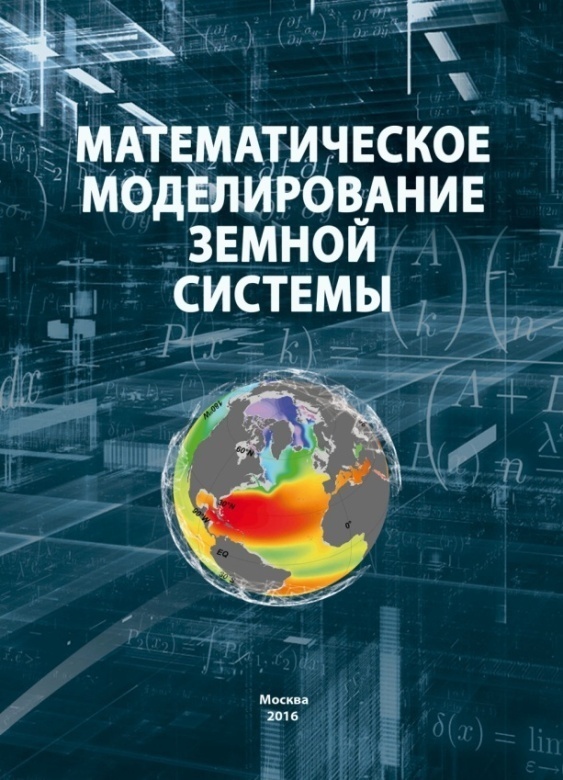 Глобально осредненная температура поверхности в 1850-2014 гг.
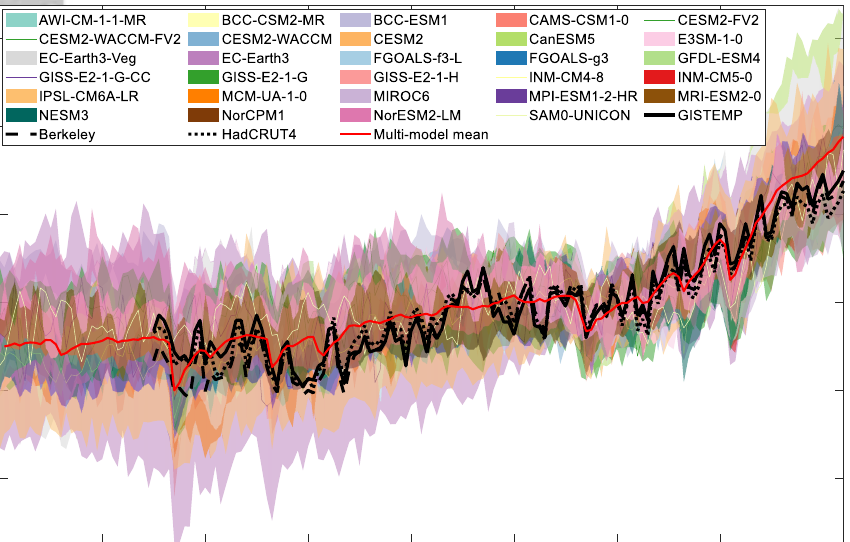 INM-CM5:
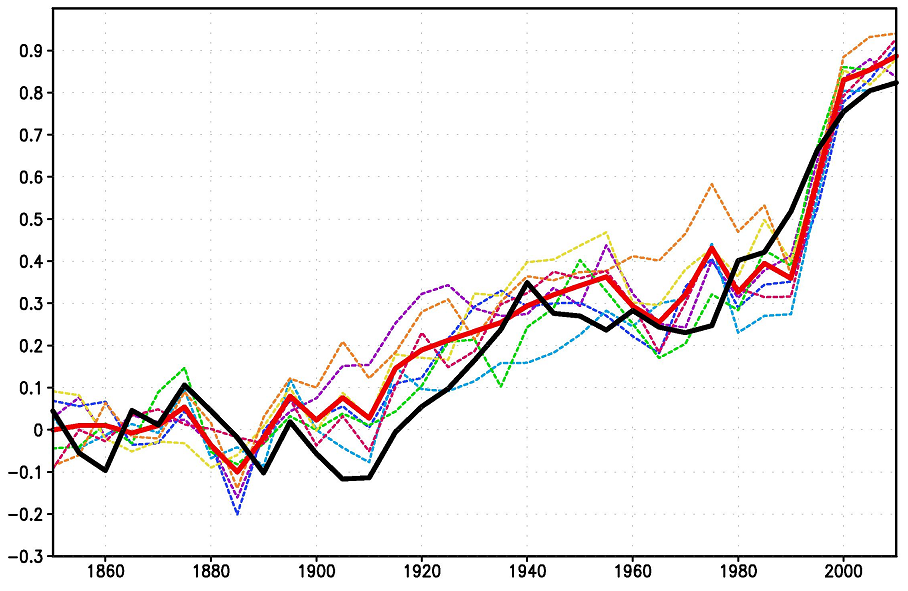 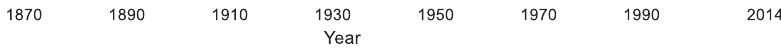 Основная проблема
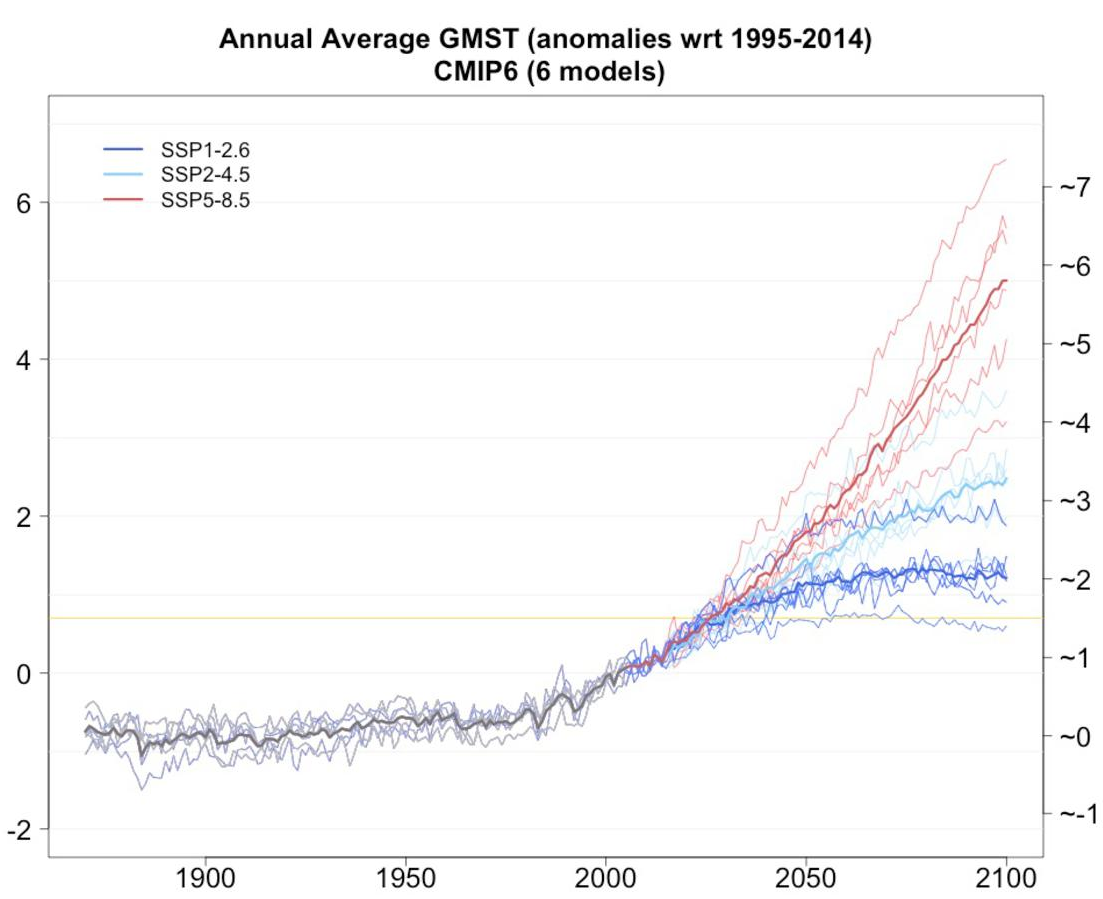 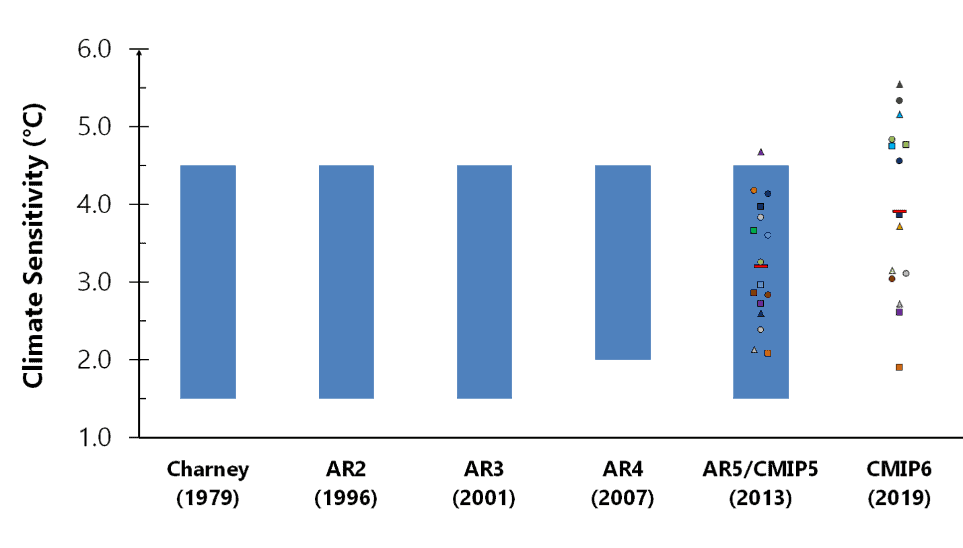 Большой разброс оценок
 чувствительности Земной системы к увеличению концентрации CO2
Какие характеристики должна иметь модель с правильной чувствительностью?

 Совпадение климата  модели и климата реальной Земной системы 
(как в «узком», так и в «широком» смысле) не гарантирует
 правильной чувствительности!
Тенденции развития моделей
- Более точное описание всех физических процессов, участвующих в формировании погоды и климата, переход к моделям Земной системы.

 Повышение  детализации при решении уравнений динамики атмосферы и океана, широкое использование ансамблевого подхода, внедрение методов ИИ.

 Расширение программ сравнения моделей, масштабные эксперименты.
Нужны дорогостоящие суперкомпьютеры, 
представительные междисциплинарные коллаборации, 
адекватное финансирование.  
Ничего этого в России в достаточном количестве нет.
Необходима государственная поддержка развития национальных моделей для независимой экспертизы результатов моделирования климата и решений международных организаций в области изменений климата.